VETNETSEC
Security Testing for Extremists
BY
EriC HaCKeR
Agenda
I’m going to talk really fast to cover another 27 slides in less than 25 minutes so there is still 5 minutes for questions.
Copyright 2008 Eric Hacker
2
Extreme Programming
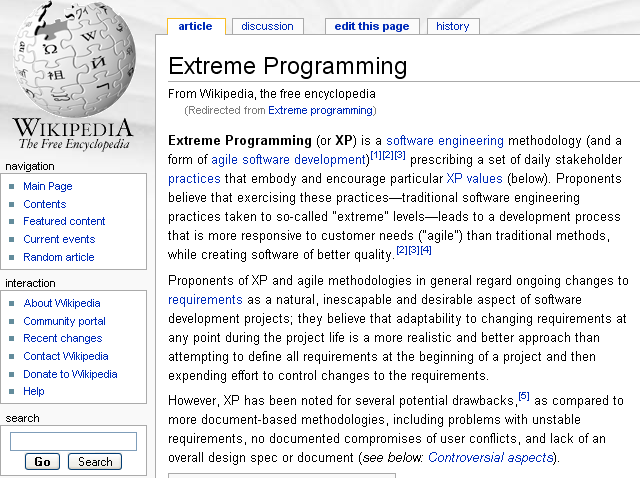 Activities
Coding
Testing
Listening
Designing
Copyright 2008 Eric Hacker
3
Security Extremists
Requirements change constantly 
Configuring = Coding
Firewalls
IDS / IPS
AV / Spam Filters
Listening
We sure do listen when security breaks something.
Designing
Defense in depth
Copyright 2008 Eric Hacker
4
Where is Testing?
For years security experts have been griping about inadequate Software Quality Assurance
What about Security Quality Assurance?
Copyright 2008 Eric Hacker
5
Problems with current testing
Not always easily repeatable
Requires manual interpretation for pass / fail
Network security testing requires log matching/synchronization
Vulnerabilities are not Disabilities (or Abilities)
My network is not a Black Box
Testing process is not easily automated
Centralized infrastructure not helpful
Comparative scans only work if first one was valid
Copyright 2008 Eric Hacker
6
Perspectives on Testing
Mr. QA
Copyright 2008 Eric Hacker
7
Primary Goals for VetNetSec
Wrap security tools into the Test Anything Protocol framework used for software testing
Real time coordination of distributed testing agents
Open, standards based, extensible, flexible
Provide greater accessibility to security tools for programmers and QA testers
Copyright 2008 Eric Hacker
8
How does VetNetSec work?
Open Source
Open Standards: 
Perl, using modules
XMPP / Jabber 
Test Anything Protocol (http://testanything.org)
Distributed TCLI Agents communicating out of band in real time
Agents have plug in functionality with Packages of commands
Manual or scripted control
Jabber IM clients
Perl test scripts
Debug functional testing
Copyright 2008 Eric Hacker
9
[Speaker Notes: How does VetNetSec work?

VetNetSec uses one or more agents that are installed on machines in the environment to be tested. These agents communicate with each other over XMPP through a central server. This avoids any problems with direct communication through the network security.
Agents are written in Perl using script templates and TCLI packages . TCLI is a modular testing engine that provides the core packages and framework for the VetNetSec system. Modularity is important to providing as much cross platform compatibility, while still allowing specialized tests as necessary. For instance, some specialized attack capabilities for simulating DDOS attacks are only supported on FreeBSD or OpenBSD, so an agent running on Linux that just needs to verify that ports are open through a firewall can skip those packages.
Agents are controlled through a command line interface that aims to be easy to use for those who don't want to have to learn yet another application. One can access agents through any Jabber IM client and run individual commands as necessary.
Once agents are set up and communicating with a server, one writes test scripts in Perl that direct the agent's actions. One does not need to know Perl in order to write these test scripts. One can use the template and just add tests like:
$outside_agent->ok('http tget url http://www.example.com response_code 200');
$outside_agent->not_ok('ping target www.example.com');
Of course, much more functionality is provided (and is coming) within the system. Also, since the scripts are in Perl, one can use Perl to enhance test scripts if necessary.
The run the test, one can simple run 'prove test.t' on the command line. The test will report either success, or failure with additional information on what tests failed. VetNetSec uses the open TAP Test framework (http://testanything.org), so it may be integrated into other test systems, used in scripts, and should be able to leverage other reporting tools over time.]
Command and Control
Web Server: Attack me
Attacker: I’ll try
Attacker attacks.
Attacker: OK, I’m done
Copyright 2008 Eric Hacker
10
Terminology
Agent - A system running an agent and waiting for commands
TCLI  - Transactional Command Line Interface
Command - The action that an Agent should take
Context - The position within a nested command state
Action – Something the agent will do
Parameters - The collection of objects that the action works with/on
Test Master - The system on which the test script is run
Copyright 2008 Eric Hacker
11
Terminology (2)
Package - A collection of related commands that adds functionality to an Agent
Transport - The protocol used for Agent communications
Users - Those with rights to communicate with an agent
Resource - A Jabber concept that allows one user to be logged in with multiple clients
Copyright 2008 Eric Hacker
12
Talking TCLI: the User Interface
Response status codes for automation
Command Contextual: Cisco like nested verbs (commands)
Object Contextual: argument context through command specific parameters
Copyright 2008 Eric Hacker
13
[Speaker Notes: Talking TCLI: A quick overview of the User Interface

The TCLI interface is designed to be easy to figure how to work with new actions that have been added to support new testing capability. The basic format of every request is <command> <parameters>.  <command> will consist of one or more words that will indicate what one wants the agent to do.  <parameters> will provide additional named elements for use with the command.
Commands are contextual, allowing one specify the whole command at once or to drill down to the specific command to be used. This allows relatively easy access to commands that one is familiar with. It also supports an interactive learning as opposed to forcing one to use separate manuals. 
The specification of parameters is also designed to make it easier to work in the TCLI. Parameters are always name=value pairs or just the name in some cases. Spaces separate the parameters, so the value should be enclosed in double quotes if it contains a space. The order of parameters does not matter, though the name always needs to precede the value. The separator between names and values may be a space or an equal sign, but not both. 
These are valid parameters:
name=value
name value
name "value has spaces"
Packages usually maintain stateful default parameters during a session. This helps when one needs to repeat an action several times with most of the parameters remaining the same. One can use the set command to establish the desired default parameter to use when it is not provided. One can use the show command to see the default parameters that are currently set.
A simple example: suppose one wants to set up a test to ping several hosts, but instead of using the default timeout of 10 seconds, one wants to set the timeout at 5 seconds for each one. One could specify the timeout each time, or use the set command to set the default timeout to 5 seconds for all ping tests.
<Ping transcript here>
Ping is a simple command with only three parameters, so the benefit is not as obvious as with a command that can take twenty parameters. Parameter state is only maintained within a Package and do get shared between them. This means that the timeout for ping and the timeout for traceroute are not shared. Currently there is no mechanism to save parameter state between sessions.]
TCLI Command Examples
nmap set no_ping
nmap set ports=80,443,8080
manual nmap
nmap set syn_scan
nmap scan target=192.168.1.0/24
nmap scan target=192.168.254.0/24
OR
nmap 
set no_ping
set ports=80,443,8080
manual nmap
set syn_scan
scan target=192.168.1.0/24
scan target=192.168.254.0/24
OR
nmap scan target=192.168.1.0/24 -P0 -p 80,443,8080 -sS
Copyright 2008 Eric Hacker
14
Installation and Setup
Installation is too hard
Load Perl modules from CPAN
Lots of module dependencies
Set up agent script
Set up Jabber account(s)
Write test script
Copyright 2008 Eric Hacker
15
[Speaker Notes: Installation and Setup

Installation requires Perl and many Perl modules. For Windows, one can use PPM to install the packages from the latest zip archive. This will also automatically install the necessary dependencies, if PPM is set up according to the instructions in the .zip file.
For Unix, the VetNetSec system is distributed in a tar.gz which must be unzipped. One should check the README for the full list of Perl modules required is dependent on as well as more detailed installation instructions. The Build script will warn of needed dependencies if it does not find them. One can use CPAN to install dependencies easily.
Once the dependencies are installed, then one can simply run:
perl Build.PL
./Build
./Build test
./Build install
It is hoped to have an agent system running in a VMWare client soon to make it easier to experiment with.
Agents can be set up to log in to chatrooms so that multiple people can work with them collaboratively.
Agents (and their operators) need Jabber accounts to communicate, though some standalone test scripts will work without one. Agents currently cannot self register, so one must use a Jabber client like Exodus to perform the initial registration for the agent. Then putting the credentials in the agent script will allow it to log on.]
Creating an Agent Script
Hack the example agent scripts!
Set run-time default parameters
Domain
Username
Password
Resource
Host
Master
Verbose
Load required modules
Load optional package modules
Copyright 2008 Eric Hacker
16
Creating an Agent
Create new package objects to load each package into agent
Define the authorized users of the agent
id => jabber id
protocol => 
xmpp
xmpp_groupchat
auth =>
master - full rights / root
writer - some control as dictated by commands
reader - read only access
logger - receives copies of all messages but cannot interact at all
Create Transport and go
Copyright 2008 Eric Hacker
17
Talking to an agent over IM
Basic Commands
root or /
exit
help
man
pwd or context
status
Command packages add their own commands
Following good practices will allow quick familiarity with different command packages
Common sub commands
set - adjust the default parameters
show - show default parameters 
help
Overall help
Detailed help on parameters
Copyright 2008 Eric Hacker
18
[Speaker Notes: Talking to an agent over IM

[08:07:16] <hacker> hello
[08:07:17] <testy1> hello hacker. Tell me what you'd like to do or ask for 'help'. 
[08:07:29] <hacker> help
[08:07:30] <testy1> The following commands are available in this context. 
     Control - show or set Control variables 
     Hi - Greetings 
     http - http web cient environment 
     httpd - simple http web server 
     ip - Returns the local ip address 
     jabber - manipulate the jabber/xmpp transport 
     ping - check to see if a host is alive 
     smtp - smtp client to send mail 
     tail - tail a file 
     traceroute - determine route to a host 
     xmpp - manipulate the jabber/xmpp transport 

The following global commands are available. 
/  context  exit  help  man  manual  pwd  root  status]
Command Example: Tail
clear - clears out a cache
file - manipulate files for tailing
add - designate a file for tailing
delete - delete a tailing of a file
log - add text to the line queue
set - adjust default settings
show - show tail default parameters and state
test - one time pass/fail
add - add a new tests on the tails
delete - delete a test on the tails
watch - continuous monitoring for match
add - add a new watches on the tails
delete - delete a watches on the tails
Copyright 2008 Eric Hacker
19
Tail Test/Watch Parameters
ordered - process tests in order set or not
line_max_cache - line history for tests that get set after event
line_hold_time - time to hold a line in the cache
test_max_lines -  how many lines a test will observe before failing
test_match_times - how many times a test should match
test_ttl - time to live for a test before failing
test_verbose - test debugging
test_feedback - detailed reporting vs pass/fail
Copyright 2008 Eric Hacker
20
Running tests
Tests complete asynchronously
That changes a lot of things from typical software tests
Tests are queued and then run
Timing is hard to predict
Extra test commands for coordination
Timers are used to terminate test script if it fails to complete
Script needs to shutdown its XMPP transport in order for test to complete
Copyright 2008 Eric Hacker
21
Writing a test script: Setup
Hack an existing test script!
Import modules required
Load optional packages
Set up transport
Set up Test Master
Set up local and remote test agents
Test Master (Local)
Remote
Copyright 2008 Eric Hacker
22
Test format:   <agent object> -> <test function>(command)
# Remote up?
$remote->ok('status');

# get remote IP address
$remote->ok('Control show local_address');
my $target = $remote->get_param('local_address','',30);

#add a new response to the webserver
$remote->ok('httpd uri add regex=/okgo.* response=OK200');

# start remote web server with logging
$remote->ok('httpd set logging');
$remote->ok('httpd spawn port=80'); 

# make sure those actions completed before proceeding
$test_master->done;
Copyright 2008 Eric Hacker
23
# have local query the remote webserver.
$local->ok('http tget url=http://'.$target.'/test1.htm resp=404');
$local->ok('http tget url=http://'.$target.'/okgo2.htm resp=200');

# check to see if query is in the logs
$remote->ok('tail test add like=test1', 'passed test1');
$remote->ok('tail test add like=okgo2', 'passed okgo test2');

# have local attack the remote webserver.
$local->ok('http tget url=http://'.$target.'/test3.htm resp=404');
$local->ok('http tget url=http://'.$target.'/okgo4.htm resp=404');

# check to see that attack is not in the logs
$remote->not_ok('tail test add like=test3', 'passed test3');
$remote->not_ok('tail test add like=okgo4', 'passed okgo4');
Copyright 2008 Eric Hacker
24
# shut down httpd
$remote->ok('httpd stop port=80');

# make sure to shut down the transport so the script will stop.
$local->ok('xmpp shutdown');

# Though tests will start during building of the tests
# all tests will not complete until the master run is called.
$test_master->run;
Copyright 2008 Eric Hacker
25
Use cases
Firewall / IPS regression testing
Security Product evaluation
Security functional testing
Etc.
Copyright 2008 Eric Hacker
26
Current Command Packages
Tail - Tail a text file
XMPP - Manage XMPP transport on an Agent
HTTP - Simple URL requests
HTTPD - Simple web server to receive attacks
SMTP - Send email
Ping - Perl ping
Traceroute - Perl traceroute
Copyright 2008 Eric Hacker
27
Coming Soon Packages
nmap interface
tcpreplay interface
pf (OpenBSD firewall) interface
Hping interface
advanced HTTP control

Snort??
Copyright 2008 Eric Hacker
28
Conclusion
Obtaning Code
Currently use CPAN. Search for:
Module - Agent::TCLI and Agent::TCLI::Net
Author – Hacker
Soon to be at vetnetsec.org
Contact: hacker at vetnetsec.org
Questions?
Copyright 2008 Eric Hacker
29